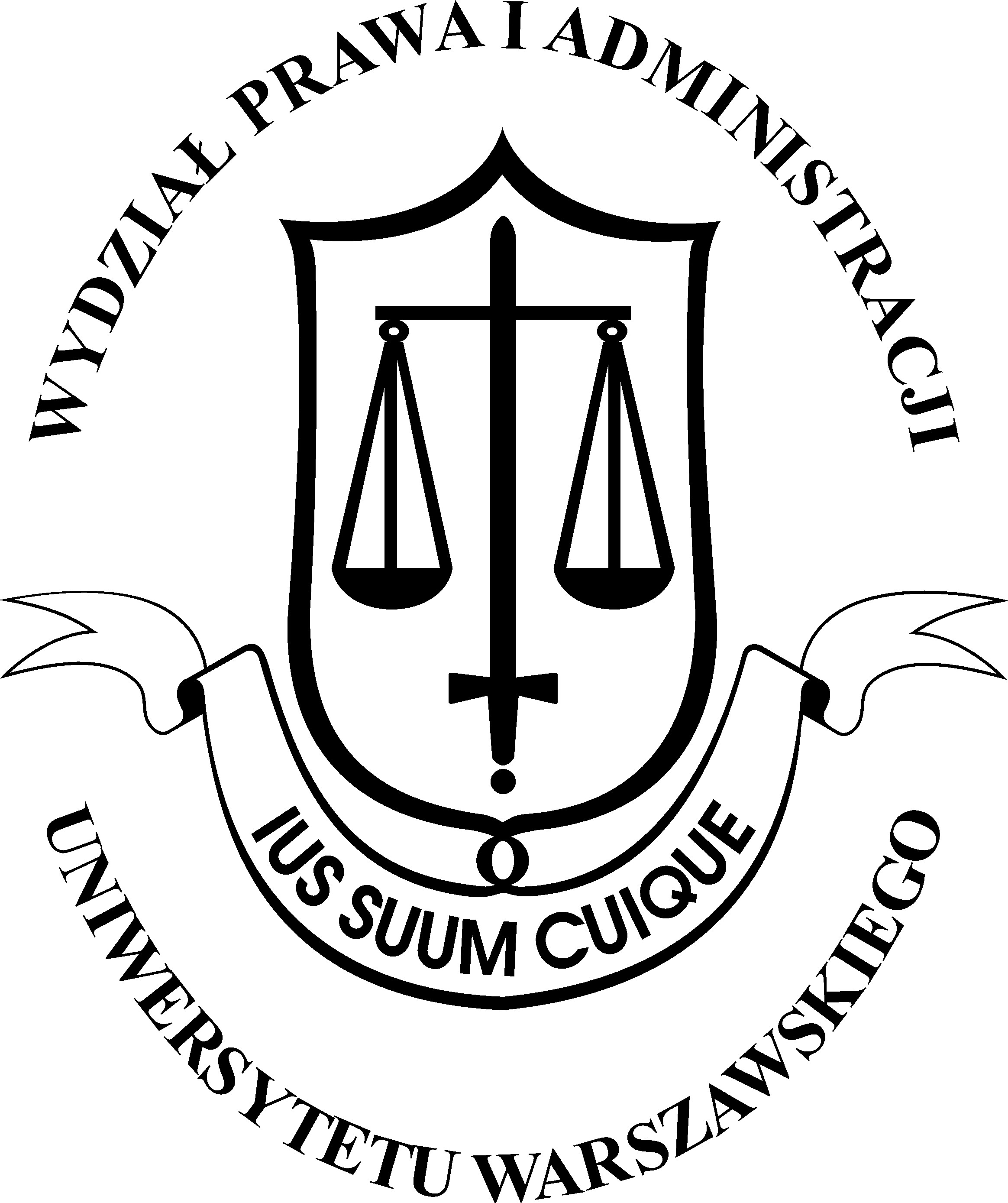 Freedom of expression and trade mark law: in search of legal mechanisms for striking a balance
University of Cambridge 
Centre for Intellectual Property and Information Law
22 November 2018
Łukasz Żelechowski 
University of Warsaw
Introduction (I)
Source of tension: expansion of the scope of TM rights, in particular
Quest for a balance: TM rights as property rights [art. 1 of the First Protocol to the ECHR; art. 17(2) of the EU Charter] against other fundamental rights
AG Poaires Maduro, Cases C-236/08 to 208/08, para. 102: Nevertheless, whatever the protection afforded to innovation and investment, it is never absolute. It must always be balanced against other interests, in the same way as trade mark protection itself is balanced against them. I believe that the present cases call for such a balance as regards freedom of expression and freedom of commerce
Łukasz Żelechowski   University of Warsaw
IPRs and fundamental rights
Constitutionalization of IPRs – increasing reliance by adjudicating bodies on fundamental rights in IP matters
Internalization of fundamental rights into IP law – explicit reference to fundamental rights in legal acts on IPRs
In EU TM law Recital 27 of the Dir. 2015/2436 in fine and Recital 21 EUTMR in fine 
‘Use of a trade mark by third parties for the purpose of artistic expression should be considered as being fair as long as it is at the same time in accordance with honest practices in industrial and commercial matters. Furthermore, this Directive [Regulation] should be applied in a way that ensures full respect for fundamental rights and freedoms, and in particular the freedom of expression’
Łukasz Żelechowski   University of Warsaw
Freedom of expression
Article 10 ECHR (Freedom of expression and information)
Applies to any type of message conveyed, including commercial advertising [ECtHR: Casado Coca v. Spain, appl. no. 15450/89, paras. 35-36; Sekmadienis Ltd. v. Lithuania, application no. 69317/14] and TM application [ECtHr: Dor v. Romania, appl. no. 55153/12, para. 43; 
Limitations [art. 10(2) ECHR] if interference was established 
Was the limitation prescribed by law? 
Did it pursue one or more legitimate aims listed in art. 10(2) ECHR (including protection of morals, protection of the reputation or the rights of others)? 
Was it necessary in a democratic society (proportionality test); ‘a pressing social need’? There is a wider scope of margin of appreciation for Contracting States with regard to limiting freedom of commercial and advertising speech as compared to non-commercial (political, artistic) speech (Dor Romania, para. 51; Sekmadienis, para. 73)
Article 11 of the EU Charter (Freedom of expression and information)
Łukasz Żelechowski   University of Warsaw
ECtHR: Sekmadienis Ltd. v. Lithuania, 30 January 2018, application no. 69317/14
Łukasz Żelechowski   University of Warsaw
Sekmadienis v. Lithuania – Check of requirements for justified limitations in the light of art. 10(2) ECHR
Was limitation prescribed by law? – YES 
public morals is a broad concept which cannot be precisely defined [para 66]; 
could it also extend to use of religious symbols in advertising? [para. 67] 
Did It pursue a legitimate aim? – YES
protection of  protection of morals arising from the Christian faith and shared by a substantial part of the Lithuanian population, and
protection of the right of religious people not to be insulted on the grounds of their beliefs [para. 69]
Was it necessary in a democratic society? NO
Explanations provided by national bodies were insufficient and vague, eg. advertisements “promot[ed] a lifestyle which [was] incompatible with the principles of a religious person” 
The Court reiterated that that the freedom of expression also extends to ideas which offend, shock or disturb [para. 81]
Łukasz Żelechowski   University of Warsaw
ECtHR: Dor v Romania, 25 August 2015, application no. 55153/12 (‘CRUCIFIX’)
Freedom of expression and deceptive marks: TM application is an issue of commercial expression falling under art. 10 ECHR (paras. 39, 42-44)
Check of requirements for justified limitations in the light of art. 10(2) ECHR:
Was the limitation prescribed by law?  YES
Did it pursue a legitimate aim? YES 
Was it necessary in a democratic society (proportionality test)? YES: 
The margin was not exceeded: interference caused by rejecting the TM application as deceptive was not disproportionate (paras.  53-56)
Łukasz Żelechowski   University of Warsaw
Freedom of expression 
and 
the public policy/accepted principles of morality refusal ground
Łukasz Żelechowski   University of Warsaw
Public policy/morality exclusion
Art. 4(1)(f) TMD 2015/2436 [Art. 7(1)(f) EUTMR] - trade marks, which are contrary to public policy or accepted principles of morality
Rationale – protection of the orderly flow of commerce [R0495/2006-G ‘SCREW YOU’, para. 13] 
Judicial application of this exclusion entails a degree of public policy/moral judgment [SCREW YOU, para. 14]
Interference with public policy – objective assessment
Interference with accepted principles of morality – ‘concerns subjective values, but these must be applied as objectively as possible by the examiner’ [EUIPO Guidelines]
Łukasz Żelechowski   University of Warsaw
Marks violating accepted principles of morality - approach developed in EUTM matters
Mark as such (intrinsic qualities of the mark) [R 338/2000-4 ‘INTERTOPS’, para. 7 and 14; GC: T-140/02, para. 28]
Standard of a reasonable ‘middle ground’ person [R 495/2005-G ‘SCREW YOU’, para. 21]
Trade marks raising the issue of taste do not raise per se the issue of public policy or morality [R 111/2002-4 ‘DICK & FANNY’, para. 10]
Need to take account of the context in which the mark is likely to be encountered, assuming normal use of the mark in connection with the goods and services covered by the application [‘SCREW YOU’, para. 21]
Assessment by the targeted public is not always a decisive factor [GC: T-526/09 ‘PAKI’, para. 18; GC: T-266/13 ’CURVE’, paras. 24-25] 
Not only signs with a negative connotation [R 2613/2011-2 ‘ATATURK’, para. 30; R 510/2013-1 ‘Representation of a cross’, para. 58]
Appreciation of diversity of conceptions (attitudes) of what is immoral and offensive across the EU, as well as factors arising from national law (as facts, not as binding law) [GC: T-232/10 ‘Soviet coat of arms’, paras. 34, 57, 58]; support in art. 7(2) EUTMR
Łukasz Żelechowski   University of Warsaw
Application of the public order/morality exclusion  not limited by the need to secure freedom of expression?
Refusal based on this exclusion is not ‘a gross intrusion’ on the freedom of expression, since refused marks can still be used 
[‘SCREW YOU’, para. 15] (unless it is prohibited by respective laws) 
More decisively: Freedom of expression as guaranteed by art. 10 ECHR is not affected by refusal based on this exclusion since the refusal only means that the sign is not granted protection under trade mark law and does not stop the sign from being used 
[GC: Case T‑417/10 ‘HIJOPUTA’, para. 26; GC: T-52/14 ‘FICKEN’, para. 40; T-54/13 ‘FICKEN LIQUOR’, para. 44; R 793/2014-2 ‘FUCK CANCER’, para. 24; EUIPO Guidelines]
Łukasz Żelechowski   University of Warsaw
More relaxed assessment relying on freedom of expression
R 2889/2014-4 ‘DIE WANDERHURE’ - a ’female wandering service provider’, ‘Wanderdienstleistungserbringerin 
Art. 7(1)(f) EUTMR as involving ‘the values of European law as a legal system which protects fundamental and human rights, not a linguistic rule book for the suppression of swearwords’ [para. 12] 
in the same vein: R 519/2015-4 ‘JEWISH MONKEYS’, para. 16; R 1627/2015-4  ‘PICA’, para. 15; R 1052/2016-4 ‘LEZ’, para 12]
R 2244/2016-2 ‘BREXIT’, paras. 25-34
Explanation the relation between art. 11 of the Charter and art. 10 ECHR
Possibility of shocking, offending or disturbing those in the UK who were in favour of staying in the UK insufficient to find ‘a pressing social need’
UK: French Connection Ltd’s Trade Mark Application ‘FCUK’  
Section 3(3)(a) should be interpreted and applied consistently with art. 10 ECHR. It follows that registration should be refused only when this is justified by a pressing social need and is proportionate to the legitimate aim pursued. 
Furthermore any real doubt as to the applicability of the objection should be resolved by upholding the right to freedom of expression and thus by permitting the registration.
Łukasz Żelechowski   University of Warsaw
GC: Constantin Film Produktion T-69/17, 24 January 2018 [Fack Ju Göhte], under appeal C-240/18 P
The mark ‘Fack Ju Göhte’ is offensive; not only the targeted public (youth using the slang) is to be taken into account [para. 34]
‘As the the EUIPO indicated in its Guidelines, the need to secure the freedom of expression which is present in the area of art, culture and literature, is not present in the area of trademark law [im Bereich des Markenrechts nicht besteht, para 29]
Not comparable to ‘Wanderhure’ [para. 40]
Does not describe the content of the film as ‘Wanderhure’ did
‘Wanderhure’ was less vulgar
No need to analyse the distinctiveness, as the BoA did not rule out that ‘Fack Ju Göhte’ could be distinctive
Łukasz Żelechowski   University of Warsaw
GC: La Mafia Franchises, SL, In Case T 1/1715 March 2018 [La Mafia SE SIENTA A LA MESA]
‘The contested mark, considered as a whole, refers to a criminal organisation, conveys a globally positive image of that organisation and, therefore, trivialises the serious harm done by that organisation to the fundamental values of the European Union referred to in paragraph 36 above. The contested mark is therefore likely to shock or offend not only the victims of that criminal organisation and their families, but also any person who, on EU territory, encounters that mark and has average sensitivity and tolerance thresholds’ [para. 47]
Łukasz Żelechowski   University of Warsaw
US case Matal v. Tam [‘THE SLANTS’]
US Supreme Court, 19 June 2017, Matal v. Tam, No. 15-1293, 582 U. S (2017) - unconstitutionality of the disparagement clause [section 2(a) of the Lanham Act, 15 U.S.C. § 1052(a)] under the First Amendment Free Speech Clause
Main points
TMs are private, not government speech 
No need to resolve whether or not TMs are commercial speech (which is subject to the relaxed scrutiny), because disparagement clause cannot withstand even relaxed scrutiny – preventing speech which expresses ideas (viewpoints) [viewpoint discrimination] that offend, ‘strikes at the heart of the First Amendment’ 
Concurring opinion: existence of any viewpoint discrimination (regardless of whether or not it is expressed in commercial speech) automatically triggers heightened constitutional scrutiny
Łukasz Żelechowski   University of Warsaw
Dilemmas (I)
Autonomous test in TM law for the public policy/morality exclusion (not limited by guarantee of freedom of expression as a fundamental right)?
Is there a separate rationale for this exclusion in TM law which justifies a more severe assessment than the proportionality test in art. 10 ECHR (eg. orderly flow of commerce)?  
Or, should the public order/morality exclusion be dependent on criteria relevant for assessing permissible limits to freedom of expression 
Questioning the very existence of the exclusion as violating freedom of expression? Unlikely
Invoking the proportionality test (‘necessary in a democratic society) when applying the exclusion?
Łukasz Żelechowski   University of Warsaw
Dilemmas (II)
Possible result of a more ‘ECHR-friendly’, more relaxed approach towards the application of the public policy/morality exclusion - a greater need to balance the freedom of expression of the TM applicant/owner and against interest of other? 
Eg. a need to avoid the monopolisation of commercial use of swearwords or religious symbols by one trader
However what about cases such as ‘Fack Ju Göhte’; creative phrases, neologisms, marks with acquired distinctiveness?
Łukasz Żelechowski   University of Warsaw
Protection of cultural heritage: a new lane for the public policy/morality exclusion?
Problem: does public order/morality exclusion enable refusing a TM registration of works of authorship that are in the public domain and are a part of a cultural heritage?
Other possible refusal grounds:  lack of distinctiveness [German Federal Patent Court: ‘Mona Lisa’, 25 November 1997, 24 W (pat) 188/96, public order exclusion denied],  functional exclusions,  bad faith 
EFTA Court, 6 April 2017, Case E-5/16, Municipality of Oslo – public policy/morality exclusion is applicable under certain conditions with regard to works of authorship that are a part of a nation’s cultural heritage [para. 102]
Łukasz Żelechowski   University of Warsaw
Invoking freedom of expression in TM infringement proceedings
Łukasz Żelechowski   University of Warsaw
Freedom of expression - types of defendant’s expression
Commercial expression (eg. comparative advertising, keyword advertising)
Artistic expression, satirical use, parody 
Social / polemical message (drawing attention to a social problem)
Instances of mixed expression (eg. commercial/artistic expression)
Łukasz Żelechowski   University of Warsaw
Trademark infringement
TMD 2008/95, TMD 2015/2436 
EUTMR 2017/1001
General criteria 
Use in the course of trade
Use in relation to goods and services (TM use)
Types of infringement
Double identity
Likelihood of confusion
Extended protection of TMs having a reputation
Limitations & Exceptions, Defences
General infringement criteria as a balancing tool (I)
Lack of use ‘in relation to goods and services’ and ‘in the course of trade’, eg.
French Court of Cassation : Greenpeace v. Esso, 8 April 2008, case 06-10961: use rather polemical than commercial, however main argument - prevalence of freedom of speech [also Greenpeace v. Areva, 8 April 2008, case 07-11251]
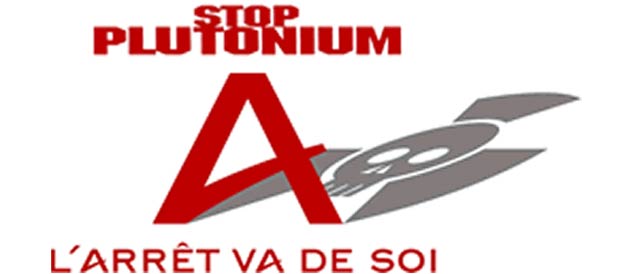 Łukasz Żelechowski   University of Warsaw
General infringement criteria as a balancing tool (II)
Difficulty in applying this criterion to instances of mixed speech (commercial and satirical/artistic/political speech), eg.
German Federal Court of Justice: 3 February 2005, ‘Lila-Postkarte’, I ZR 159/02, in casu satirical use of a TM on a postcard was TM use; balance between freedom of art and TM ownership was found in the ‘due cause’ clause
‘It is calm above the tree tops, somewhere
a cow is bellowing. Moo!’
Łukasz Żelechowski   University of Warsaw
Poland, Supreme Court, Allegro, 23.7.2015, case I CSK 549/14 (decided on the ground of protection of personal rights; no infringement found)Trademark infringement issue? Likely purely non-commercial use which is not embraced by TM law
Łukasz Żelechowski   University of Warsaw
Double identity
Double identity - CJ’s function theory as a balancing tool
Application of the CJ’s function theory for a balance of interests
‘Although the trade mark is an essential element in the system of undistorted competition which European law seeks to establish, its purpose is not, however, to protect its proprietor against practices inherent in competition’ [Interflora, Case 323/09, para. 57]
No adverse effect on the advertising function in keyword advertising just on the basis that the TM proprietor is obliged to intensify its advertising in order to maintain or enhance its profile with consumers [para. 57]
No adverse effect on the investment function in keyword advertising in conditions of fair competition that respect the TM’s function as an indication of origin [para. 64]
Łukasz Żelechowski   University of Warsaw
Likelihood of confusion
Protection of TMs having a reputation
Due cause clause
Applicable only to extended protection of TMs having a reputation [Art. 10(2)(c) TMD 2015/2436, art. 9(1)(c) EUTMR; CJ: Case C-65/12 Leidseplein, para. 35] 
Development towards a flexible interpretation - Leidseplein, para. 45: the concept of ‘due cause’ may not only include objectively overriding reasons but may also relate to the subjective interests of a third party using a sign which is identical or similar to the mark with a reputation [rejection of the restrictive Benelux Claeryn/Klaerin doctrine] 
Open-ended clause, no exemplary catalogue of instances of due cause
Commercial speech: Inteflora, para. 91 – informing consumers about alternative offer in keyword advertising falls within the ambit of fair competition and is not without due cause [also opinion of AG Jääskinen, para. 99]
Subjective interests arising from an earlier use of a conflicting sign can amount to due cause [Leidseplein, paras. 41-48] 
Artistic speech: German Federal Court of Justice, ‘Lila-Postkarte’: in casu freedom of art prevailed over the property of the TM, the use of the TM was not without ‘due cause’ 
Result: due cause clause appears to be a useful tool of balancing of interests on the premise of freedom of expression and freedom of competition
Łukasz Żelechowski   University of Warsaw
Germany, BGH ‘Lila-Postkarte’, 3.2.2005, I ZR 159/02
Łukasz Żelechowski   University of Warsaw
Austria, OGH VIAGRA/STYRIAGRA, 22.9.2009, 17 Ob 15/09v
Łukasz Żelechowski   University of Warsaw
Germany, BGH (relative refusal ground) PUDEL/PUMA, 2.4.2015 r., I ZR 59/13
Łukasz Żelechowski   University of Warsaw
BX: Moët Hennessey Champagne Services [Dom Pérignon / Damn Pérignon]
Use on T-shirts regarded by Brussels Commercial Court as not within the scope of ‘due cause’ (not overcoming tarnishment and taking of unfair advantage)
Referral to the Benelux Court of Justice regarding use in paintings in the light of the Benelux transposition of - Article 10(6) of the TMD 2015 [Article 2.20.1.d) of the Benelux Convention on Intellectual Property] on the interface between due cause and freedom of speech and artistic freedom of expression
Cedricgallery.com
Łukasz Żelechowski   University of Warsaw
Limitations and exceptions – reformed infrastructure
All Ls & Es [art. 14(1)(a-c) TMD 2015, art. 14(1)(a-c) EUTMR] are subject to check for compliance with honest practices [art. 14(2) TMD 2015, art. 14(2) EUTMR]
Narrowing of the own name/address limitation to natural persons
UK, EWHC: Sky v SkyKick [2017] EWHC 1769: Is the new wording of the  EUTMR contrary to several fundamental rights regulated in the EU Charter? Denial by the High Court of making a reference to the CJ (a pending referral made later – case C-371/18 – concerning different aspects)
Addition of non-distinctiveness defence next to descriptive use defence 
Open-ended referential use limitation with only ‘indication of purpose’ exemption expressly mentioned (in this instance the ‘necessity of use’ requirement upheld)
Łukasz Żelechowski   University of Warsaw
Conclusions
TMD 2015 and EUTMR have to some degree improved the legal framework suitable for providing a proper balance between TM ownership and freedom of expression
Point of gravity of the assessment leading up to providing a proper balance might be located with different mechanisms depending on the type of infringement and the circumstances of the case (infringement criteria, Ls & Es, and, arguably, employing external limitations)
Arguably, the role of Ls&Es could increase for separation actionable use from non actionable use 
Save for use of a trade name, where the role of the general criterion of ‘use in relation to goods and services’ is likely to increase
References to fundamental rights and freedoms should play an important role in the application of TM law
In particular they render the validity of the traditional rule of narrow interpretation of Ls & Es dubious
Łukasz Żelechowski   University of Warsaw
Thank you for your attention!
Łukasz Żelechowski   University of Warsaw